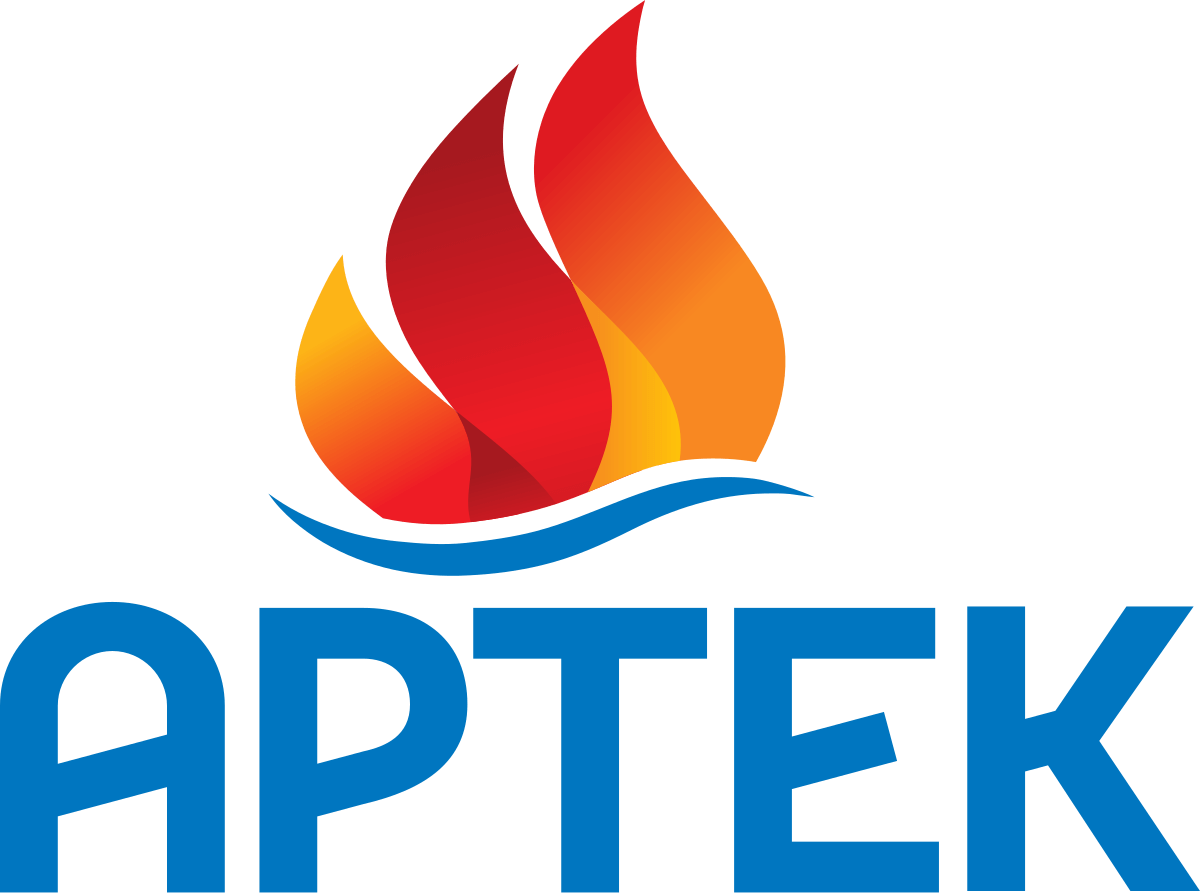 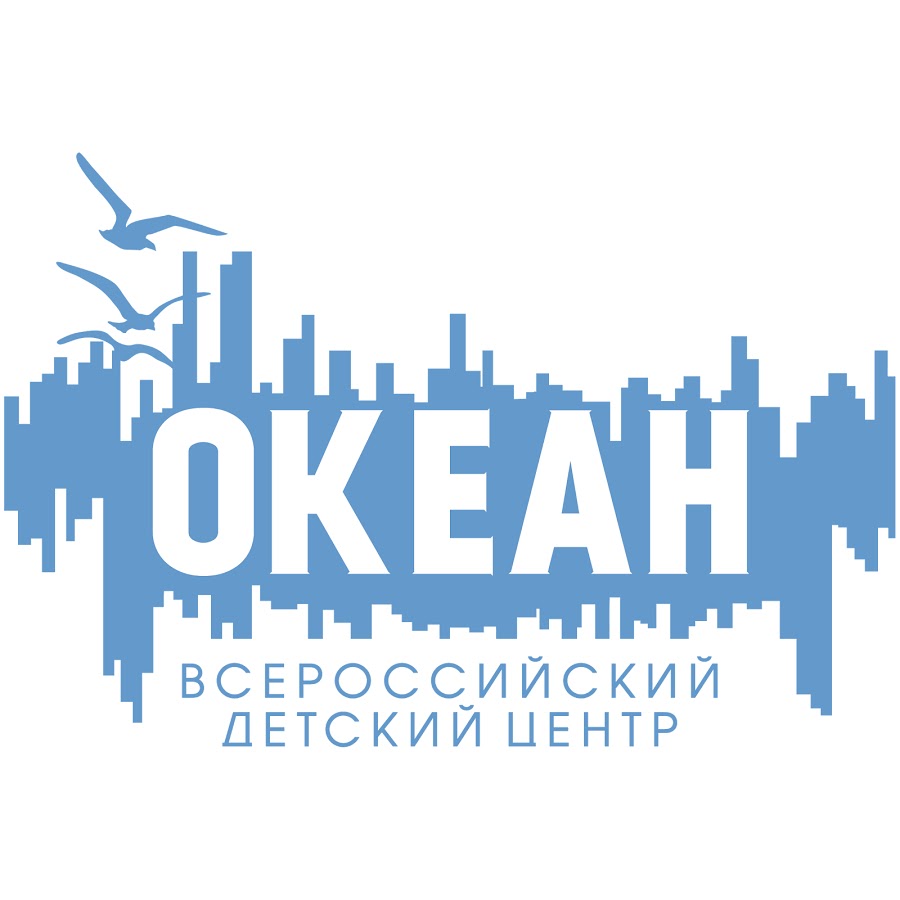 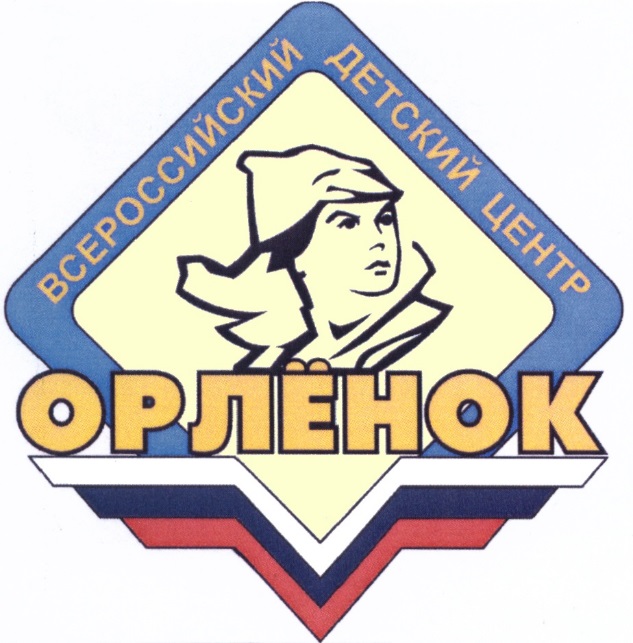 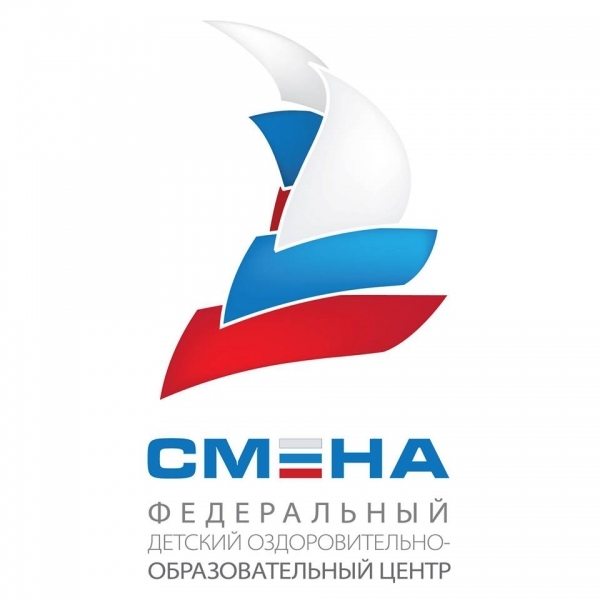 Порядок 
оформления документов 
в МДЦ «Артек», ВДЦ «Орленок», «Океан», «Смена»
Возраст участников  конкурсного отбора на получение путевки 
в МДЦ «Артек» и ВДЦ «Орленок», «Океан», «Смена»

      МДЦ «Артек» - 5-11 классы в период с января по декабрь, 
          2- 4 классы -  с июня по август
     
      ВДЦ «Смена» – 6-11 класс (круглогодично) 

      ВДЦ «Океан» – 8-11 класс (круглогодично) 

      ВДЦ «Орленок» – 6-9 класс  (круглогодично)
На официальном сайте МДЦ «Артек» http://artek.org перейти по ссылке «ПОЛУЧИТЬ ПУТЕВКУ»
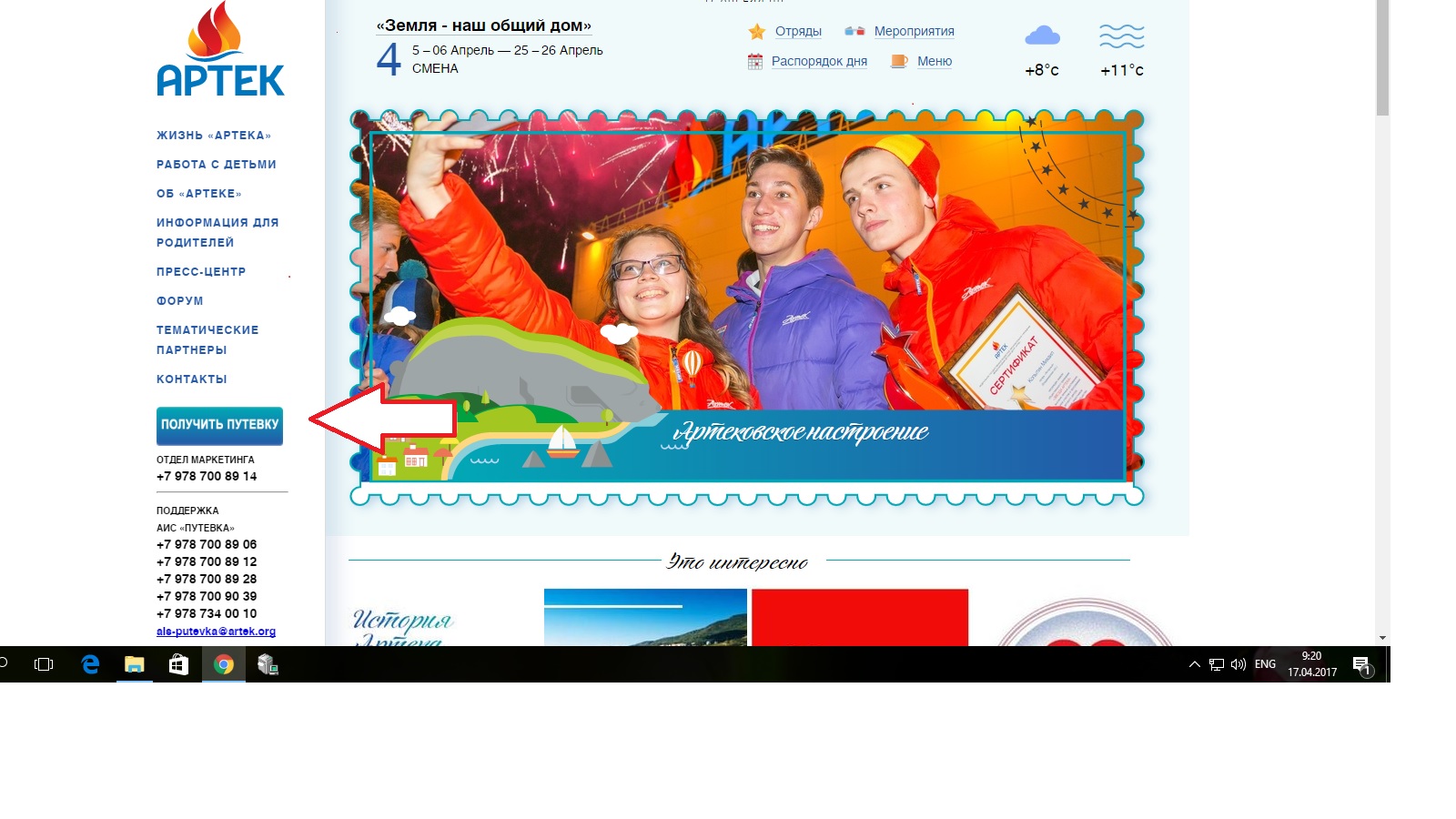 На странице перейти по ссылке «АИС.ПУТЕВКА»
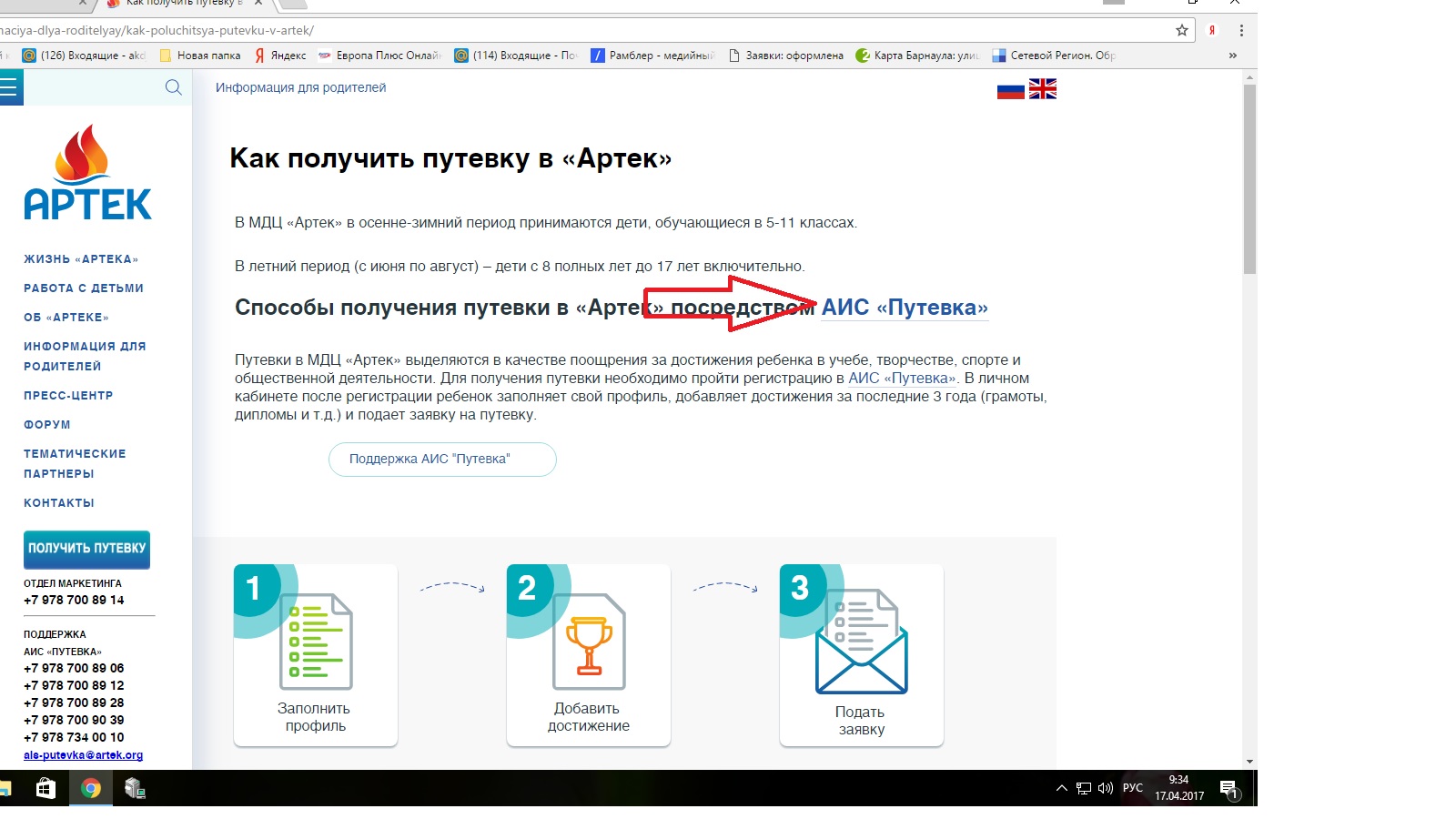 Заполнить появившиеся окна, гделогин: адрес электронной почты ребенкапароль: дата рождения ребенка без знаков препинания.Перейдите во вкладку регистрация.
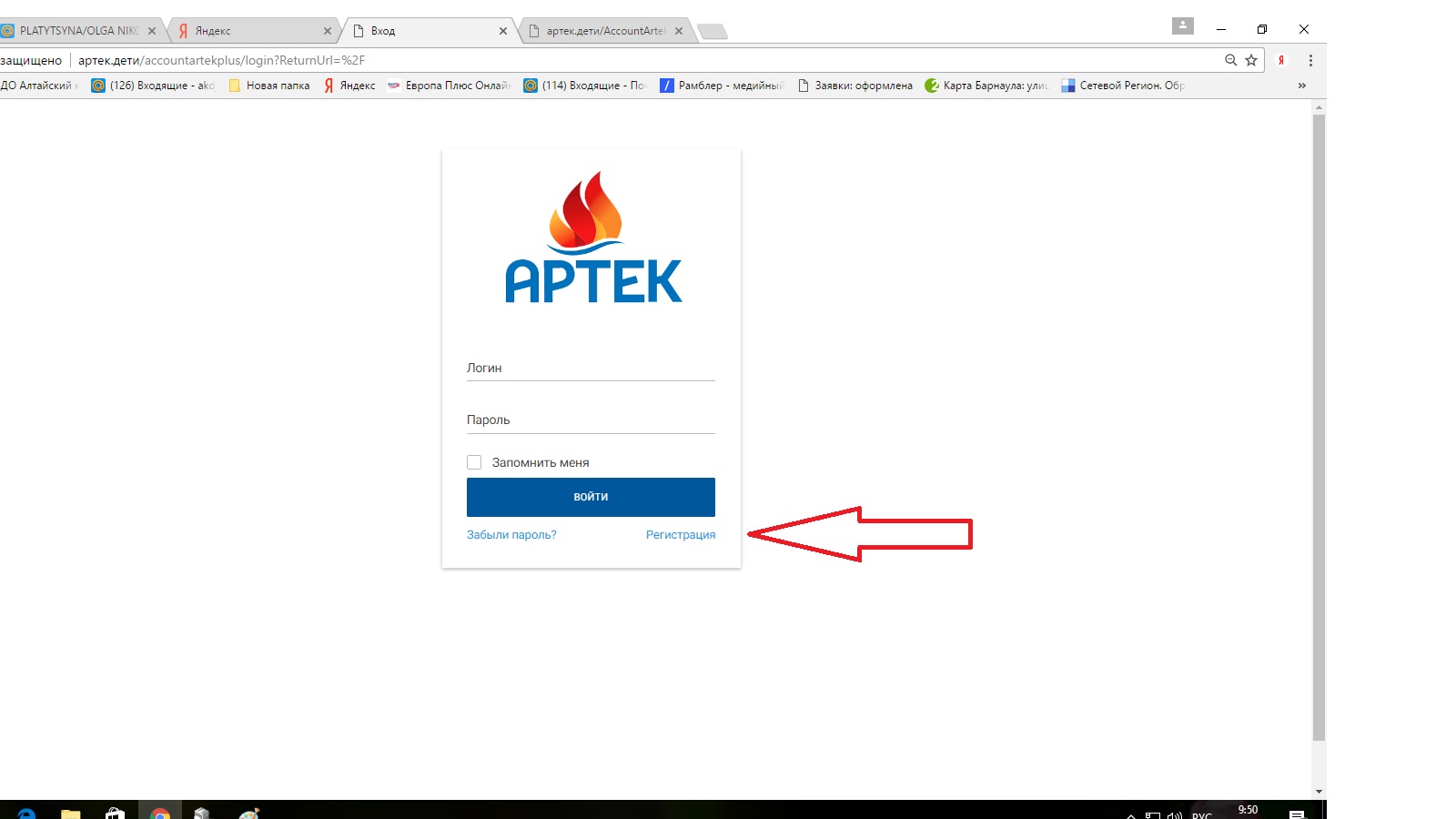 Для работы в системе АИС «Путевка» необходимо подготовить следующие  документы :
Адрес электронной почты кандидата на получение путевки.
Копия свидетельства о рождении  и копия паспорта кандидата.
Данные о регистрации по месту жительства (полный адрес).
Данные об образовательной организации (наименование, класс, иностранный язык, который изучает кандидат).
Размер одежды кандидата.
Данные о родителях (законных представителях): фамилия, имя, отчество, контактный номер телефона.
10 грамот (дипломов) кандидата. (электронный вариант или скан-копии).
СНИЛС
Выберите пункт «Путевка от региона», затем пошагово выполните инструкцию.
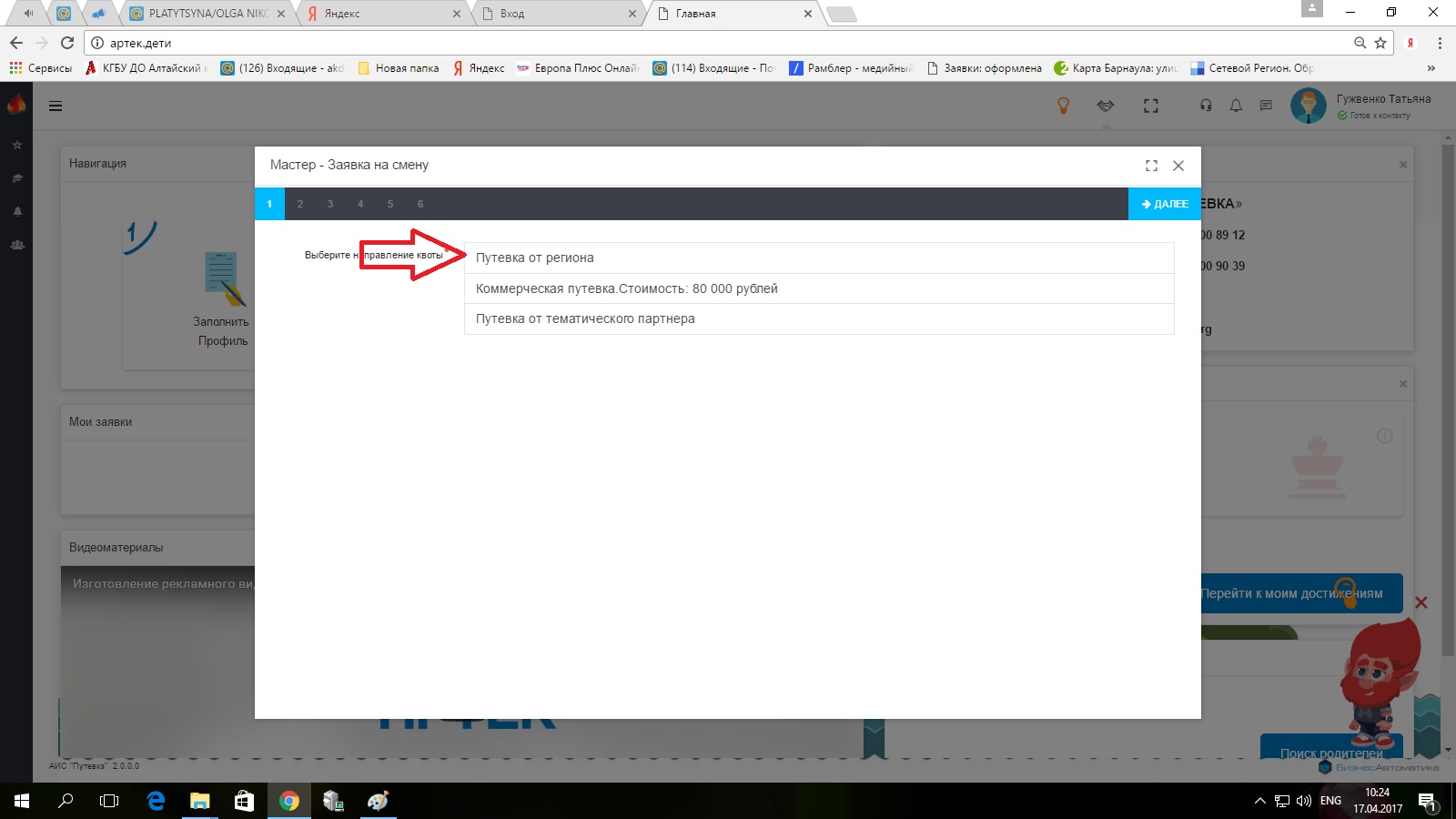 Консультации по регистрации кандидатов в АИС «Путевка» можно получить у муниципального оператора – комитет по образованию города Барнаула (Шутий Юлия Сергеевна – 56-90-26).
Конкурсный отбор на получение путевки в ВДЦ «Орленок», «Океан», «Смена»
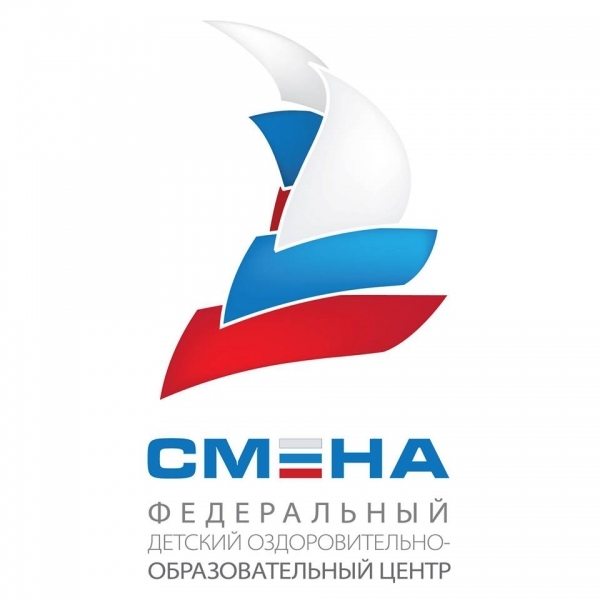 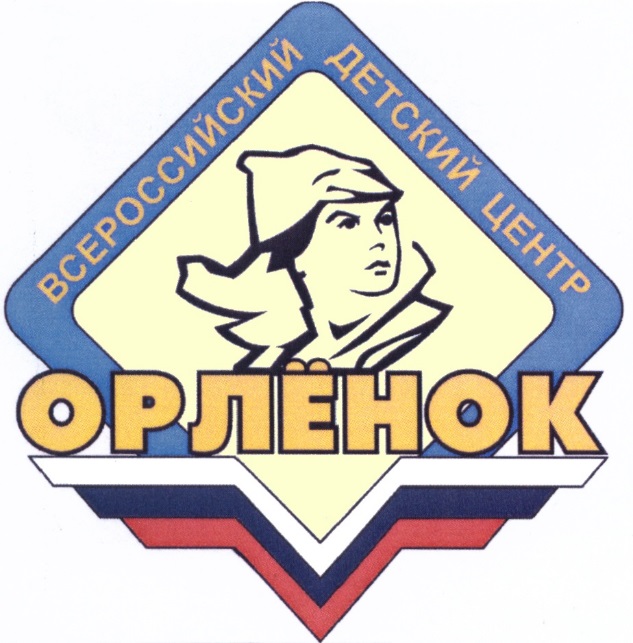 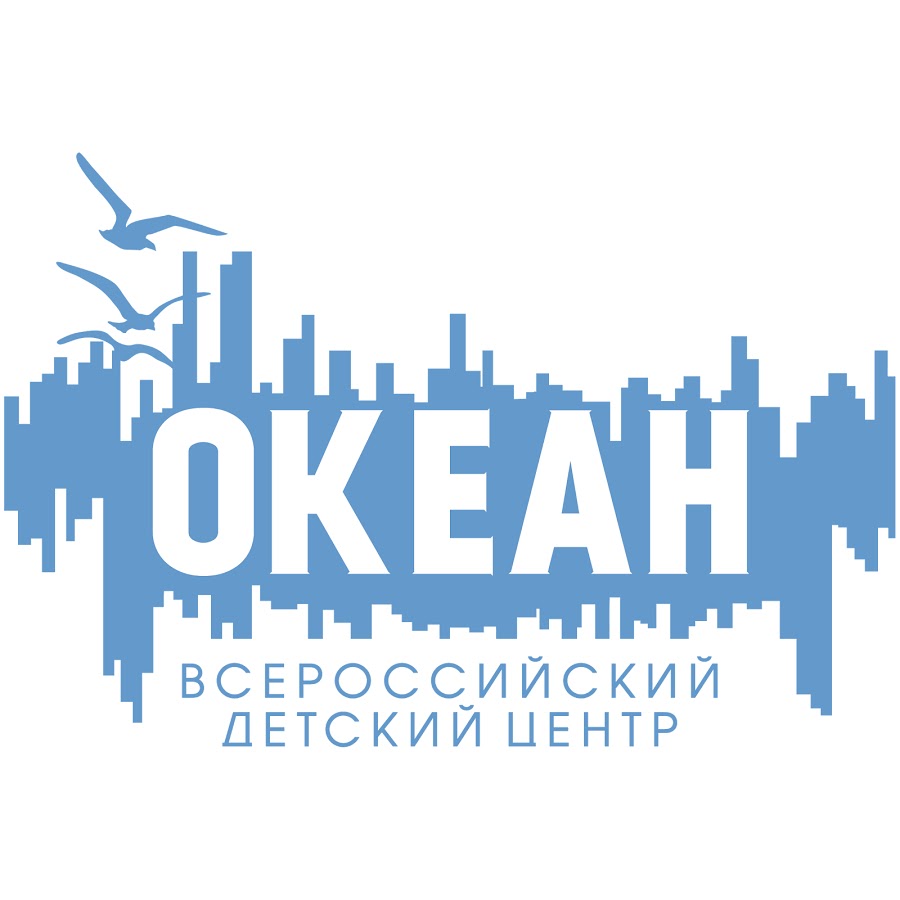 Пакет документов предоставляется 
в комитет по образованию 
(ул. Союза Республик 36 а, каб.18)
Пакет документов для оформления путевки  в  ВДЦ «Орленок», «Океан», «Смена»
Ходатайство от ОО. 
Характеристика.
Копии грамот. 
Копия свидетельства о рождении (копия паспорта) кандидата.
Данные о родителях (законных представителях): фамилия, имя, отчество, контактный номер телефона.
Информационная карта в формате Excel (класс, профиль класса, изучаемый язык, учебники и т.д.).
Приказ о направлении на профильную смену от руководителя МОО.
Шаблон ходатайства от МОО
Ходатайство
 
	Ходатайствуем о выделении наградной путевки во Всероссийские детские центры «Орленок», «Океан», «Смена» Ивановой Марии Ивановне, учащейся 8 класса МБОУ «Лицей №245» за высокие достижения в  учебе и спортивной жизни.
НЕправильная характеристика
Иванов Иван  обучается в школе №245 с сентября 2017 года. Воспитывается в полной семье, с родителями находится в доверительных отношениях. В процессе обучения показывает хорошие и отличные результаты.
Учиться нравится, поэтому Иван общественные поручения выполняет охотно и всегда своевременно.
В классном коллективе у Ивана хорошие взаимоотношении. Активный участник всех школьных мероприятий. 
На контакт со сверстниками идет очень хорошо, друзей много. 
Доброжелателен, уравновешен, всегда в хорошем настроении, адекватно воспринимает критику со стороны педагогов и одноклассников. Обладает самокритичностью и высоким уровень самоконтроля.
Пишет стихи, является постоянным участником творческих и журналистских конкурсов, увлекается танцами и фотографией. Участвует в предметных конкурсах, чемпионатах и олимпиадах различного уровня.
Пропусков уроков без уважительной причины не имеет.
Правильная характеристика
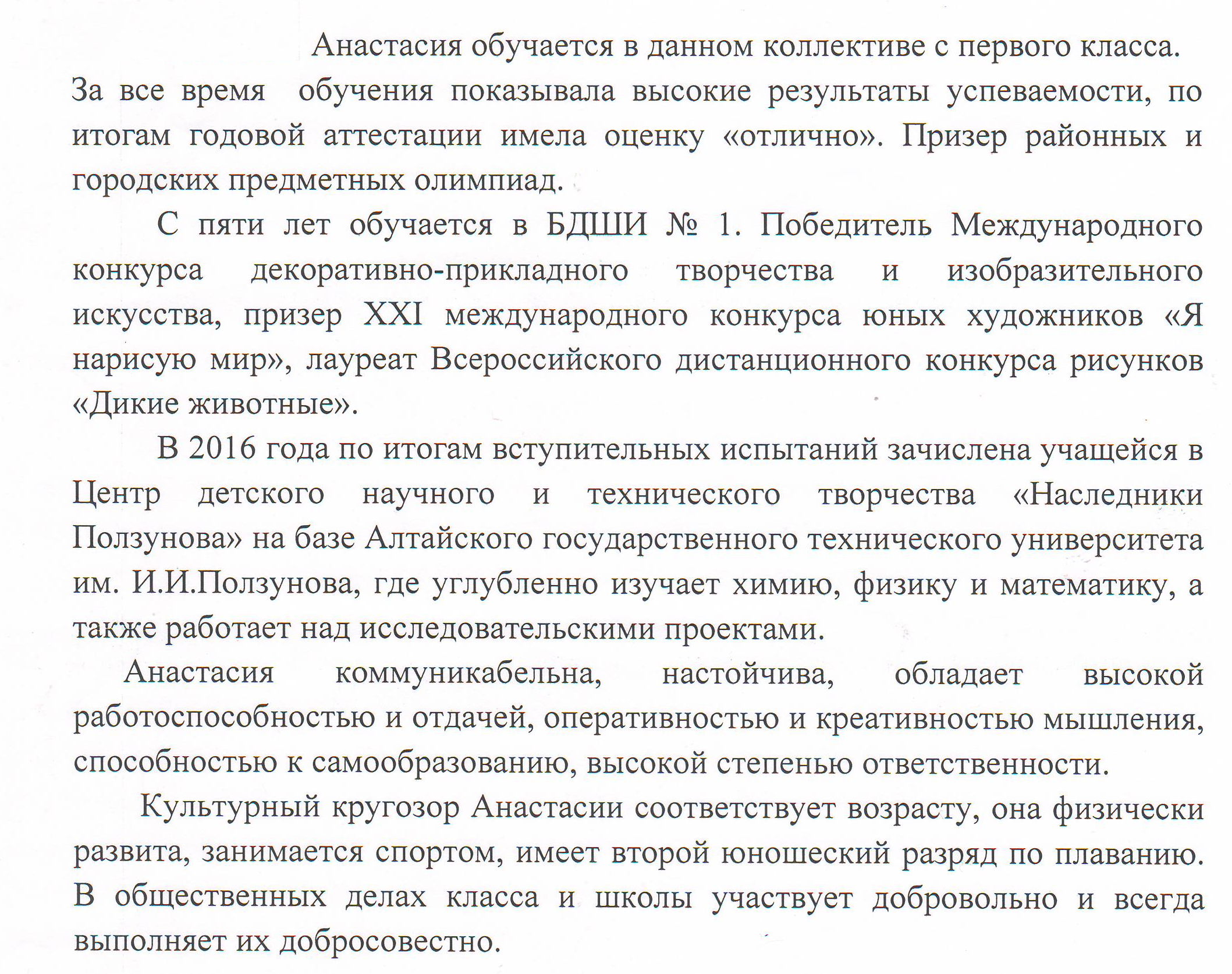 Информационная карта на кандидата на получение путевки в ВДЦ
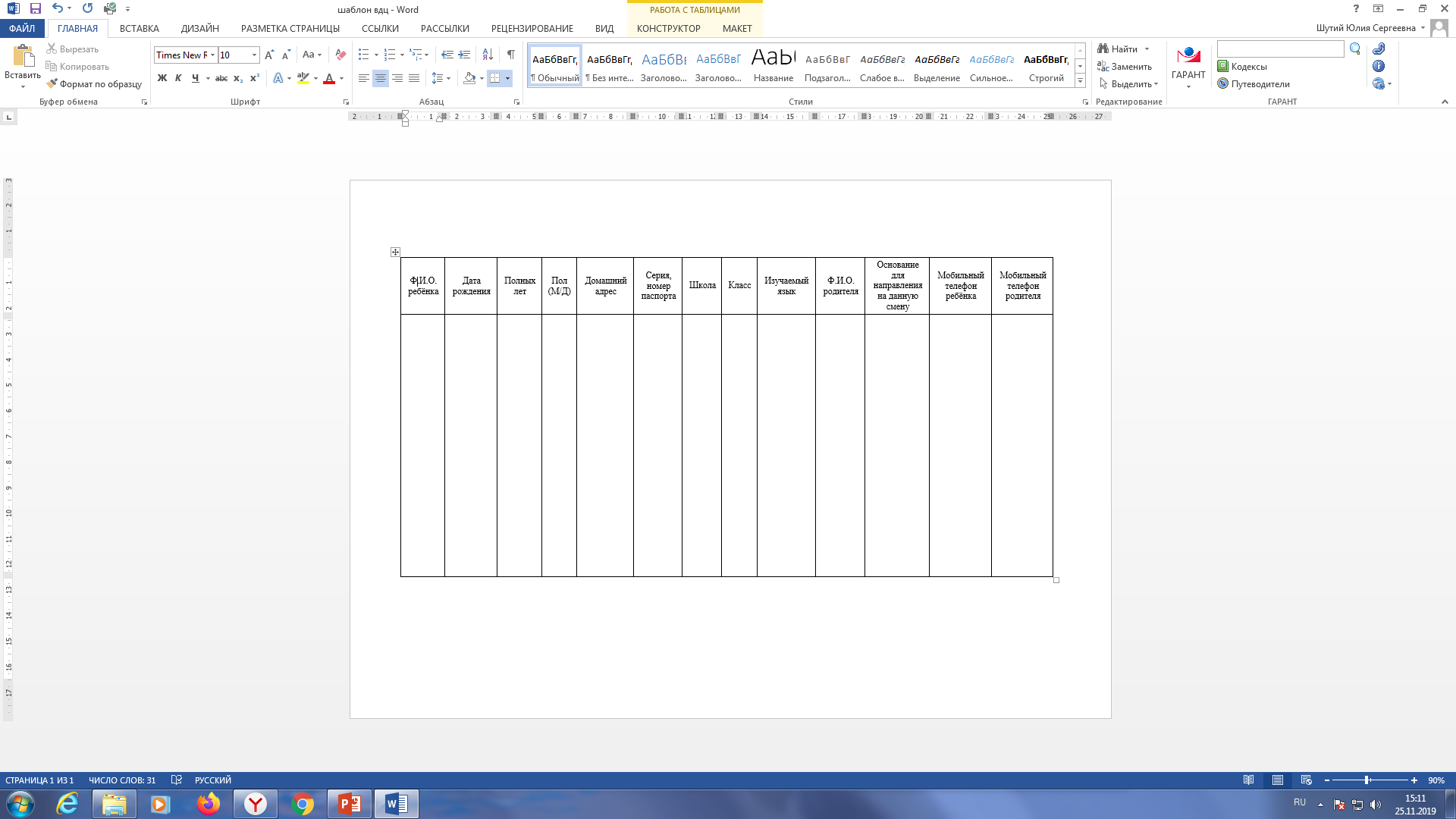 Шаблон приказа от МОО о направлении в ВДЦ
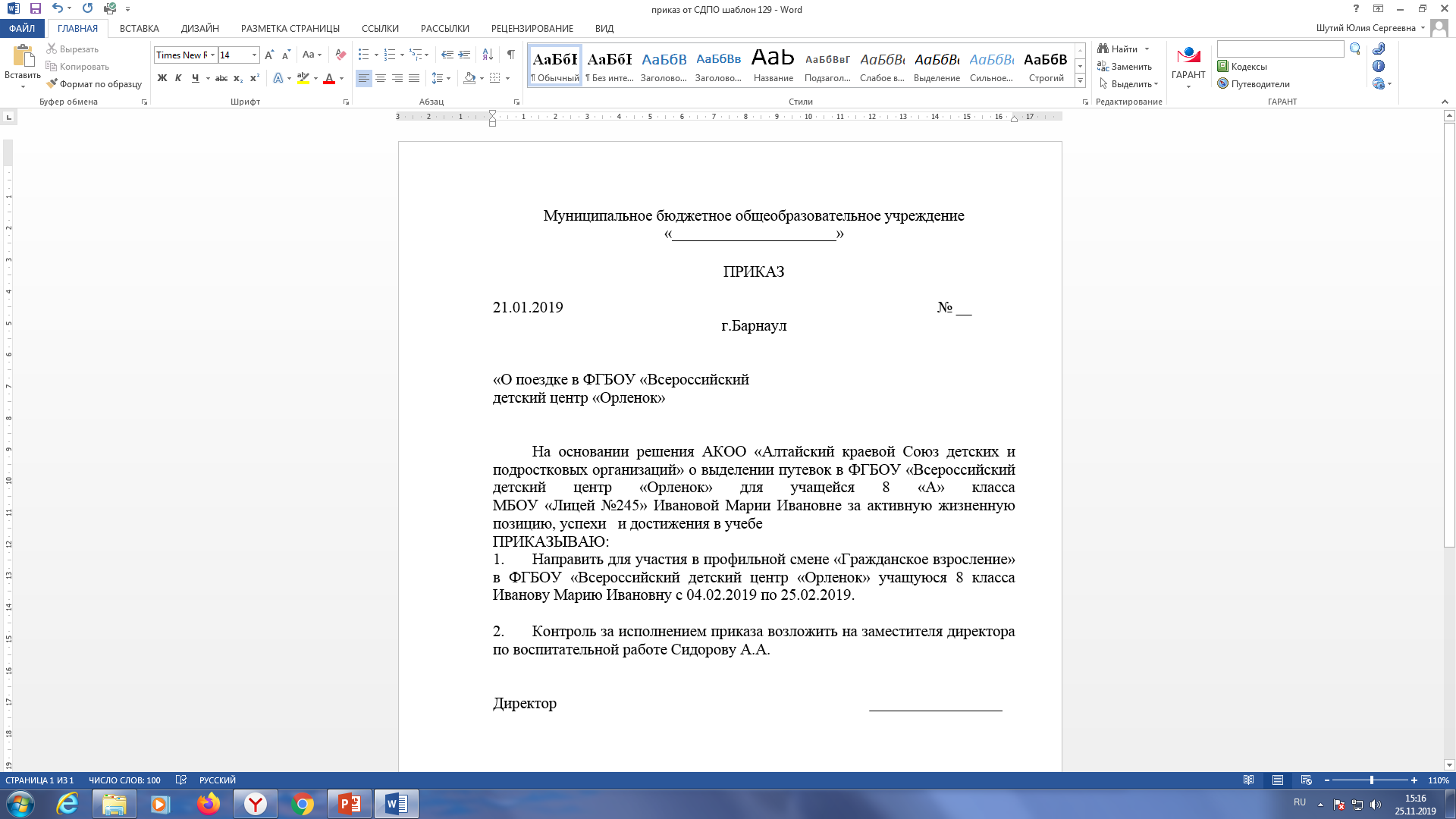 Обращаем внимание, что расходы, связанные     с проездом детей и сопровождающих их лиц в МДЦ И ВДЦ  осуществляются за счет родительских средств.